2020-2021Special Education December Count Content and Error Help
December 9, 2020
Special Education December Count    Content and Error Help
Welcome and thanks for joining today’s webinar! 

URL https://cdeinfotech.adobeconnect.com/data_services/ 
Dial in number (if you cannot connect audio through your computer) is                     1-855-397-4421
Please mute your phone if you do call in
Special Education December Count Data Team Contact Information
Lindsey Heitman – heitman_l@cde.state.co.us  303-866-5759  All December Count questions
Orla Bolger – bolger_o@cde.state.co.us  303-866-6896  All December Count questions
Alyssa Ohleyer – ohleyer_o@cde.state.co.us 303-866-6308   -Reports, Data Management System
Lauren Rossini – Rossini_l@cde.state.co.us 303-866-6688  -Staff Reporting and Qualifications (SAM)
Annette Severson – Severson_a@cde.state.co.us 303-866-6824  -Staff Interchange/Human Resources
Melissa Chaffin - Chaffin_m@cde.state.co.us  303-866-6819  -Enrich/Frontline
2
Timeline & Resources
3
December Count Timeline
4
Resources
Staff Interchange information:
http://www.cde.state.co.us/datapipeline/inter_staff
Human Resources Snapshot (regular ed staff) information: 
http://www.cde.state.co.us/datapipeline/snap_hr
Annette Severson: severson_a@cde.state.co.us  CDE Contact


Special Education IEP Interchange information: http://www.cde.state.co.us/datapipeline/inter_sped-iep  
Special Education December Count Staff and Student Snapshot information:
http://www.cde.state.co.us/datapipeline/snap_sped-december
5
Student Content
6
Who to Report
Students receiving services on an IEP on 12/01/2020   

Parentally Placed Private School Students - even if not on an IEP - code 02
Includes:
all AU residents regardless of where they attend

all students who attend your AU regardless of where they live
 
residents in facilities - Orla is creating a list saved in Syncplicity for you to refer to
 
any possible educational orphans in a residential facility within your AU

Students Parentally Placed in Private School, who attend a private school within your AU boundaries and receive no services whatsoever from the AU. These are reported for proportionate share calculations on two Dec reports.     PPPS=02

Students Parentally Placed in Private School, who attend a private school within your AU boundaries and receive services on an ISP. These are also reported for proportionate share calculations on two Dec reports.  PPPS=01
7
December Count Fields in which the data should pull from the Student Interchange district files
Student Interchange- Authoritative Source Fields
Student Demographic File
 SASID 
LASID 
Student First Name
Student Middle Name 
Student Last Name
Student Gender
Student Date of birth
Student Ethnicity
Student Race
Student School Association File
Grade Level
*Tagging a file for OCT or DEC is not required! An Untagged file works for both snapshots. Be sure LASIDS match between the Student and IEP Interchange. 
.
Every district should have Untagged or DEC tagged Student Demographic and Student School Association files uploaded for December Count. Please communicate this to your district respondent(s). 
Data from the Student Interchange will pull primarily into the December snapshot from a DEC tagged file. If the district has not tagged a file for DEC, it will pull from the untagged student file.
If the district has only uploaded an OCT tagged file, this information will not come from the district and will pull from the Child and Participation files (which is not how it should work).
8
Educational Environment Codes
Educational Environment (also known as Setting Code)- 
    A 3 digit code representing the major (more than 50% of the student's special education program)    instructional setting. 

The Educational Environment Code used to go strictly by the age of the student as of December 1st. 
Starting in 20-21, there is an exclusion to that rule. The changes are listed in red below.  
New training video posted here: http://www.cde.state.co.us/datapipeline/snap_sped-december under the Trainings section. There’s also a helpful guidance document posted under the Additional Links section. 
Coding:
Infants 0 – 2      100  level codes
Early childhood 3 – 5    200 level codes (Now excludes those 5 years old in Kindergarten)
School age 6 – 21    300 level codes (Now includes those 5 years old in Kindergarten)
Pupils Attendance Information Code (PAI Code)
Pupil’s Attendance Information (PAI Code) – 
 A - side:
Pupils Attending an Educational Program Operated by the Reporting Administrative Unit, including students served under Schools of Choice and on a tuition contract.
Students attending in the AU
Use codes 01 - 17
Operated by the reporting AU
State Operated Programs must use code 19 for their students
B - side:
Resident Pupils Attending an Educational Program Not Operated by the Reporting Administrative Unit.  Do not include students served by another administrative unit under Public Schools of Choice, even if you are paying tuition.
Resident students attending outside the AU
Use codes 22 – 32
Not operated by the reporting AU
Report students based on where they receive their educational services

 If a student is served by more than one Administrative Unit, the two entities must determine who is eligible for funding prior to submission of the file. Please contact CDE if you need help in determining which Administrative Unit will claim the funding.
10
PAI Codes
Information on how to report these fields:
School Code
District of Attendance
District of Residence
Funding Status
Helpful coding chart with notes about each code:
http://www.cde.state.co.us/datapipeline/decembercountpaicodes
December Count Helpful Resources
At this link you will find the following helpful resources:
http://www.cde.state.co.us/datapipeline/snap_sped-december
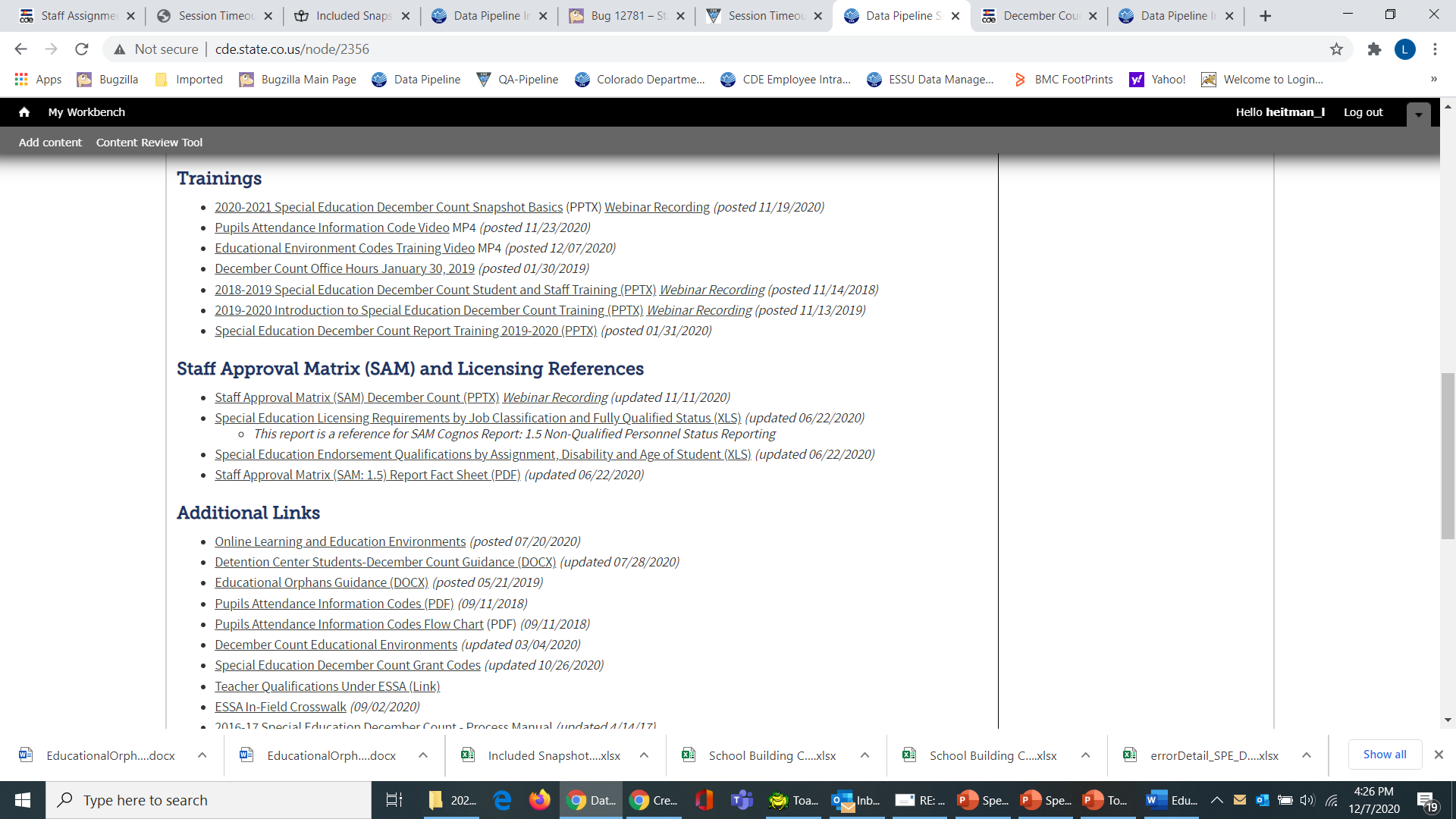 NEW PAI Code Training Video!
NEW Ed Env Code Training Video!
Helpful PAI coding chart
Helpful Ed Env coding chart
12
Funding Status Codes
This field will be used to determine if the student record being submitted is eligible for ECEA (Exceptional Children's Education Act) funding.



NOTE: There is a possibility that students with lapsed IEP’s will be fundable with a 51 this year. The ESSU has acknowledged this concern and is currently working on it.
Reminders and Error Help
14
Staff Assignment File Overview
1 record per position/assignment
If the same employee has two positions, include multiple records, 1 for each position held

Multiple records are necessary per person if they hold multiple positions based on the following:
Special Education Status
Location
Job Class Code
Grant Code
Teaching Subject Area
Grade levels (elementary and secondary need to be separated)

When reporting 2 or more records for a person:
Contract Days would not be split
Base Salary would be split accordingly
Hours per Day would be split accordingly
15
Staff to StudentCaseload Match
Two distinct caseload match processes exist for Special Education Teachers (202) and Speech-Language Pathologists (238):

Grade Caseload Match in the Data Pipeline   
happens when a Snapshot is created
grades marked “Yes” in the staff assignment record must exactly match the grades of students in the IEP Participation file

Caseload Match in SAM    
Primary provider staff must hold an appropriate special education endorsement for the majority of student disabilities in the IEP Participation file
16
50% Caseload MatchPrimary Provider (SAM)
Job Codes 202 Special Education Teacher and 238 Speech-Language Pathologist generate a student caseload.

Student caseload for SAM is based on the staff EDID reported in the Primary Provider field in the IEP Participation file.

Staff EDID reported in any one of the four Secondary Provider fields do not generate a student caseload.

Staff reported as the Primary Provider must hold the appropriate license and endorsement for the majority of student disability categories served.
17
Grade Caseload Match(Data Pipeline)
Staff serving multiple grade levels are reported with all grades served.

Separate assignment record is required for staff serving:
Pre-K grade (AIA 0035 Early Childhood/Prekindergarten)
Grades K, 1, 2 (AIA 0041 Early Childhood/Elementary)
Grade K only (AIA 0036 Kindergarten)

If Job Code is 202 or 238, K-12 grades must have multiple assignment records:
separate record for elementary grades
separate record for secondary grades

The grade caseload match captures EDIDs reported in the Primary Provider or any of the Secondary Provider fields in the student IEP Participation file.
18
District Wide Personnel
District wide personnel who are not assigned to a specific school.

Submit one assignment record with grades K-12 selected if Job Class Code is:
102, 104 (SPED Director/Assistant Director)
320, 322, 344 (Accountant, Admin/Executive Assistant, Personnel Officer)
380, 381, 382 (Computer Technology)
501-515 (Office/Administrative Support)
Must be reported as: 

School Code = ‘9980’ – District Wide

Grades K-12 = ‘1’ – Yes
Tips/Hints
Before researching Caseload Match Errors be sure the following criteria is met
All records that are to be reported are reported
All records are error free in the Staff and IEP interchange
All records meet the Special Education December Count Snapshot criteria for student and staff. 
Ensure there are no records in the Pipeline report “Records Not in Dec.”
All interchange files (IEP, Staff, Student) have successfully uploaded
Troubleshooting Grade Case Load Match Errors
If you receive grade caseload match errors such as:
Student errors: DC114, DC115, DC225
Staff errors: DC019 and DC020, DC191-DC205

*Every Special Education student record must contain the EDID of a staff member with a job class code of 202 or 238 in the Primary Provider field.



Fixing DC225 first may result in resolving DC114 and DC115 errors
Consider fixing them in this order: DC225, DC114, and then any remaining DC115



Did ALL Staff and Student records make it to Snapshot?
Check the Excluded Records Reports in Cognos and the Records not in Dec Pipeline reports to see if any records are not making it to Snapshot.
Often times caseload errors are caused because not all records have made it to Snapshot.
Troubleshooting Grade Case Load Match- Student Errors
DC225– The following students have a Primary Service Provider Edid reported that is not included in the Staff Snapshot. Please verify if the staff has an error free record at the Interchange.
Did all the edids appearing on this student’s record pull into Snapshot? Verify in the Included Snapshot Records: Staff Interchange report. 
Did all staff assignment records for these EDIDs pull into Snapshot? 
If not, please check for and correct any staff file interchange errors OR
Check to be sure the records are meeting the criteria to pull into the December Staff Snapshot. 
Be sure that these EDIDs have both staff profile and staff assignment records with AU code populated and sped flag marked yes.
Once the corrected staff Interchange files have uploaded and processed, create a new Sp Ed December Count Snapshot
22
Troubleshooting Grade Case Load Match- Student Errors
DC114 – The Primary Provider reported on a student record must have a JCC of 202 or 238.
Every Special Education student record must contain the EDID of a staff member with a job class code of 202 or 238 in the Primary Provider field.
What to check: 
Did the Primary Provider edid appearing on this student’s record pull into the Staff Snapshot? Verify in the Included Snapshot Records: Staff Interchange report. 
Did all staff assignment records for this edid pull into Snapshot? If not, please correct the staff file interchange errors and resubmit interchange files and create a new snapshot. 
Is the Primary of the providers on this student’s record a JCC 202 or 238? If not please add one.
DC115 – Student records must have an edid with Job Class Code 202 or 238 reported and the grade levels reported on the Staff record must include the grade level of this student. Please verify that the associated Staff records made it to Snapshot and have the correct grades marked yes.
What to check:
Did all the edids appearing on this student’s record pull into Staff Snapshot?
Did all staff assignment records for these edids pull into Snapshot? If not, please correct the staff file interchange errors and resubmit interchange files, once processed run a new snapshot.
Please ensure the grade level of this student is checked yes on the staff assignment record for the edids associated with this student.
23
Troubleshooting Grade Case Load Match- Staff Errors
DC019 – JOBCLASS CODES 202 (Teachers) and 238 (Speech Language Pathologists) must have a student caseload.
All Participation file student records must have an EDID of a Special Education Teacher (202) or a Speech-Language Pathologist (238) in the Primary Provider field.

What to check: 
This error will trigger if you have reported a 202 or 238 staff member and their EDID does NOT appear on any IEP student records in the Snapshot. 
First make sure that all student records have made it to Snapshot. Check the December Count: Included Snapshot Records Report: IEP Interchange.
DC020 – Teaching grade level must be an exact match to the grades of the students reported on the caseload.
Grade levels reported on the 202 or 238 provider record should match the grade levels of the students where the EDID is reported.
What to check:
Did this EDID pull into Snapshot? Did all staff assignment records for this EDID pull into Snapshot? 

Verify the grade levels of the students where this edid is reported are accounted for on the staff assignment records for this edid. Download the IEP included records report and filter the provider EDID columns to see all the students and grades where this EDID appears. Then compare the grades to the grades marked yes on the staff assignment file records.
24
Troubleshooting Grade Case Load Match –Staff Errors
DC191 thru DC205 – these errors look at each individual grade level and compare student grades to grades marked on the staff assignment records.
What to check:
Did all staff assignment records for this EDID pull into Snapshot? 
If all the staff assignment records for this EDID made it to snapshot, then check the grade levels marked yes and be sure the grade level referred to in the error is indeed marked yes.
25
Staff Caseload Match Errors
DC180 – If Grade Level is marked as Pre-K no other grade levels can be reported in the same record.  A separate detail record must be used for any additional grade. 
DC030 – District wide personnel who aren’t assigned to a specific elementary or secondary setting must be reported with grades K-12 marked yes (1) at school code 9980. 
DC035 – WARNING – Teachers (202) are to be assigned to schools and not to 9980.
If possible, report a record for each school the staff serves
Caseload ErrorsSteps for Resolving
Be sure ALL Staff and Student records made it to snapshot. 
Some Questions to Ask Yourself
Did the IEP Files and Staff Files successfully process? Check Batch Maintenance to be sure. 
Did the Interchange files process successfully BEFORE a Snapshot was created? If not recreate a Snapshot to ensure the latest records are included. 
If not all records made it to Snapshot check the following
Are there any Interchange errors? 
If so, resolve them and create a snapshot
SAM
28
Staff Approval Matrix(SAM)
The Staff Approval Matrix (SAM):

is an automated process in the December Count

triggers when a Snapshot is created

pulls in data from the Staff Assignment and IEP Interchange files

connects staff data with Educator Licensing and EDIS records via the reported SSN

determines qualified/non-qualified status for positions requiring a CDE license
29
Critical Licensing Information
Social security numbers (SSN) must be accurately reported for all staff, including:
staff employed at Charter schools
staff employed on a contractual basis 

The “official” SSN is the SSN recorded on the staff’s CDE license.

An incorrect SSN will result in the record failing SAM approval criteria if what is reported is not consistent with the SSN on the staff’s CDE license.
Review all SAM Warnings
Conduct research on all records that fail SAM approval criteria. 

Connect with your Special Education Director and/or Human Resources Department for clarification on job codes, assignments, student caseloads, etc.

Verify that data is accurately reported in these fields:
Job Code
Administrative/Instructional Area Code
Social Security Number
Student caseload data (generated based on EDID reported in Primary Provider field)

Correct staff data, create a new Snapshot, review staff reports.
31
Staff Qualifications Reference Documents
Refer to reference documents posted in the Staff Approval Matrix (SAM) Trainings section at:
	 https://www.cde.state.co.us/datapipeline/snap_sped-december

2020-21 Staff Approval Matrix Training PowerPoint

SAM Licensing Requirements by Job Classification
displays allowable license/endorsement types for job codes requiring a CDE license 

Special Education Endorsement Qualifications by Assignment, Disability, and Age of Student
displays allowable endorsements for the placement of special education teachers (202) and Speech-Language Pathologists (238) for the 50% caseload match
Special Education December Count - SAM
Reasons SAM Warnings DC208, DC209, DC210, or DC211 may trigger
EDIS or SSN issue  - the EDID and SSN must match between staff files, EDIS System, and the Educator Licensing database 
Not meeting the student disability caseload match of 50%
required to hold an appropriate special education endorsement for the majority (50% or more) of allowable student disability categories reported in the staff's student caseload
DC209 and DC210 trigger when this happens
May need to switch the primary provider to the SLP on students with an 08 (SLI)
Incorrect AIA code:
0041-Early Childhood/Elementary, students in grades K-2 identified as Developmental Delayed (disability code 11)
-     0035-Early Childhood/Prekindergarten, PreK grade only
33
Special Education December Count – SAM Report
Helpful Cognos Reports:
Warnings DC210 and DC209?  
SAM:1.5 Non-Qualified Personnel Status Report
Overview of staff not qualified or not meeting the caseload match
SAM: Caseload Student Detail (DC210 Detail) to see caseload details. Lists staff along with students they serve, disability types, and % of each type 
License may be approved but caseload not approved on staff w/ DC210/DC209
Export to PDF if searching within the report
Helpful report online to reference for matching the disability with endorsement qualifications : ‘Special Education Endorsement Qualifications by Assignment, Disability, and Age of Student’                        -http://www.cde.state.co.us/datapipeline/snap_sped-december under Staff Approval Matrix Trainings
STAFF - PREK & ADMINISTRATOR INSTRUCTIONAL AREA CODE
Staff who serve PREK and other grades will always have a separate record for PK.  

ADMINISTRATOR/INSTRUCTIONAL AREA CODE 0035 CAN ONLY BE REPORTED ON A Pre- K RECORD
35
Special Education December Count Contacts
Special Education Data Team Contact Information
Lindsey Heitman – heitman_l@cde.state.co.us  303-866-5759  All December Count questions
Orla Bolger – bolger_o@cde.state.co.us  03-866-6896  All December Count questions
Alyssa Ohleyer – ohleyer_o@cde.state.co.us 303-866-6308   -Reports, Data Management System
Lauren Rossini – Rossini_l@cde.state.co.us 303-866-6688  -Staff Reporting and Qualifications (SAM)
Annette Severson – Severson_a@cde.state.co.us 303-866-6824  -Staff Interchange/Human Resources
Melissa Chaffin - Chaffin_m@cde.state.co.us  303-866-6819  -Enrich/Frontline
*Please include your AU #, District #, Error code # or cognos report name (if applicable), and phone number in emails 
Online Resources
Special Education IEP Interchange: http://www.cde.state.co.us/datapipeline/inter_sped-iep 
Staff Interchange: http://www.cde.state.co.us/datapipeline/inter_staff 
December Count Snapshot: http://www.cde.state.co.us/datapipeline/snap_sped-december
THANK YOU!